Geluid
Les 1 – Wat is het probleem?
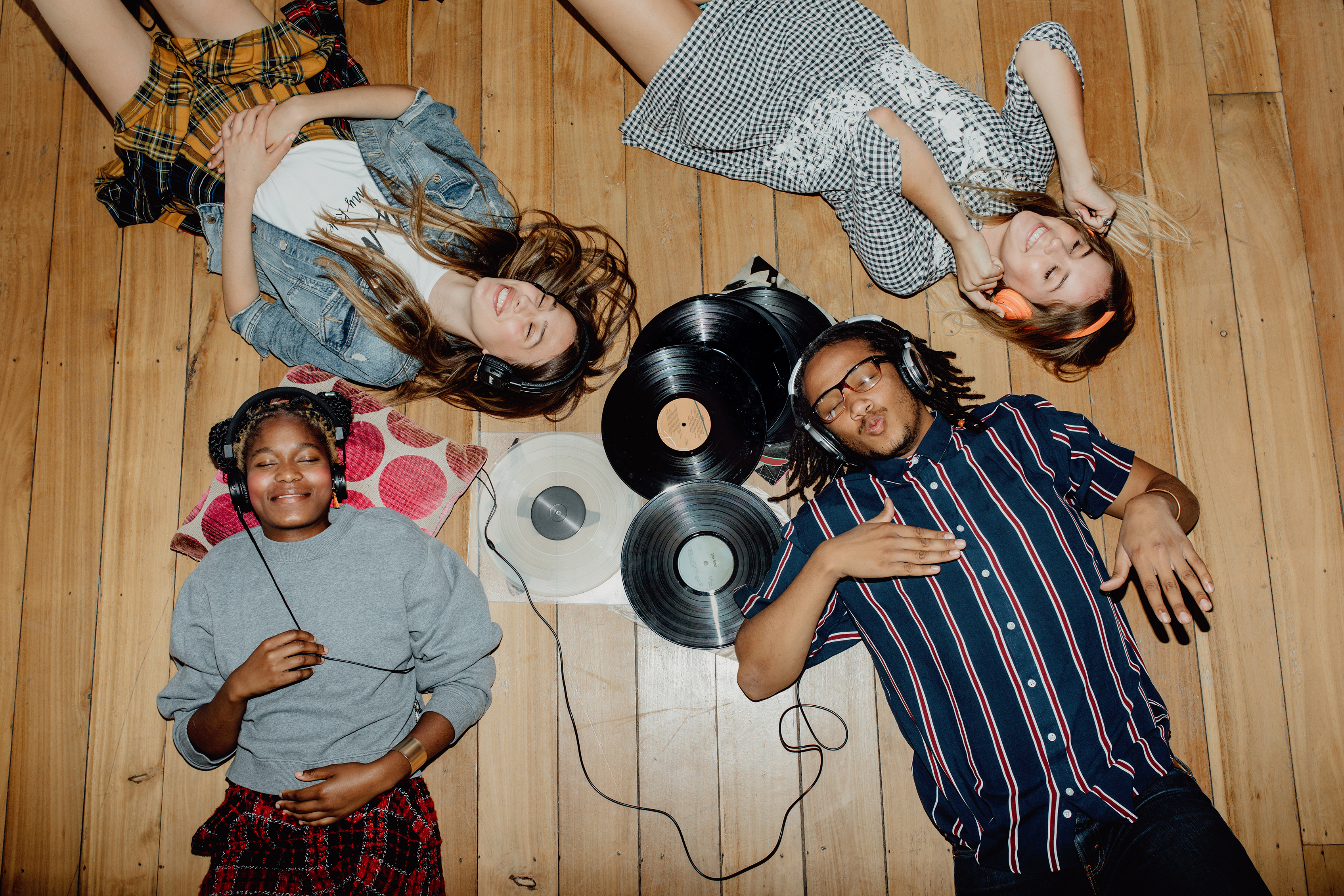 Geluid
1.1   Inleiding
Doelen					Begrippen
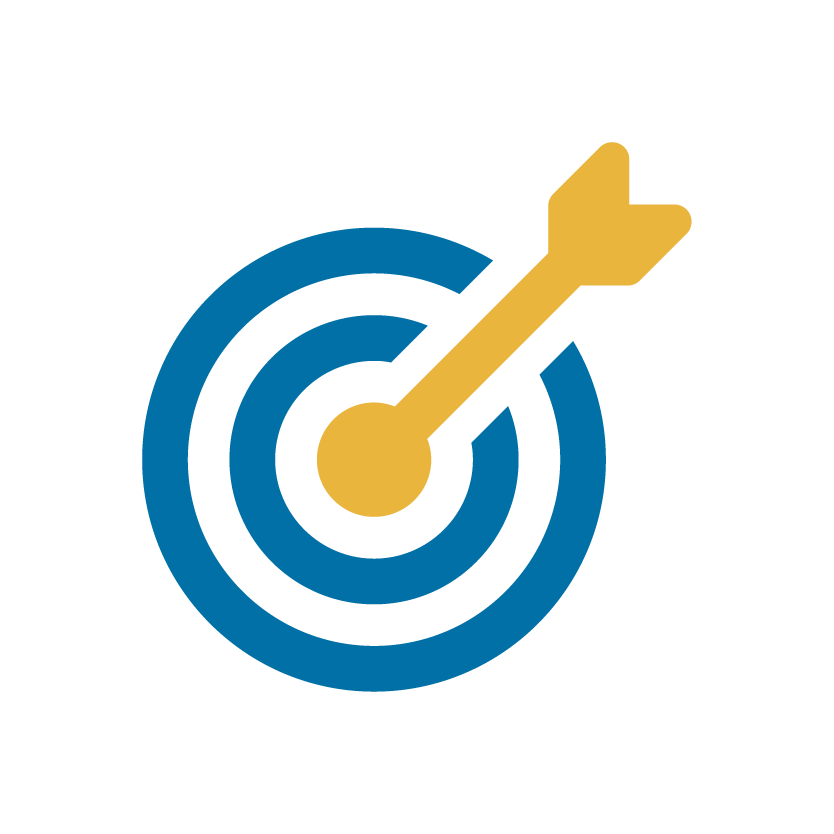 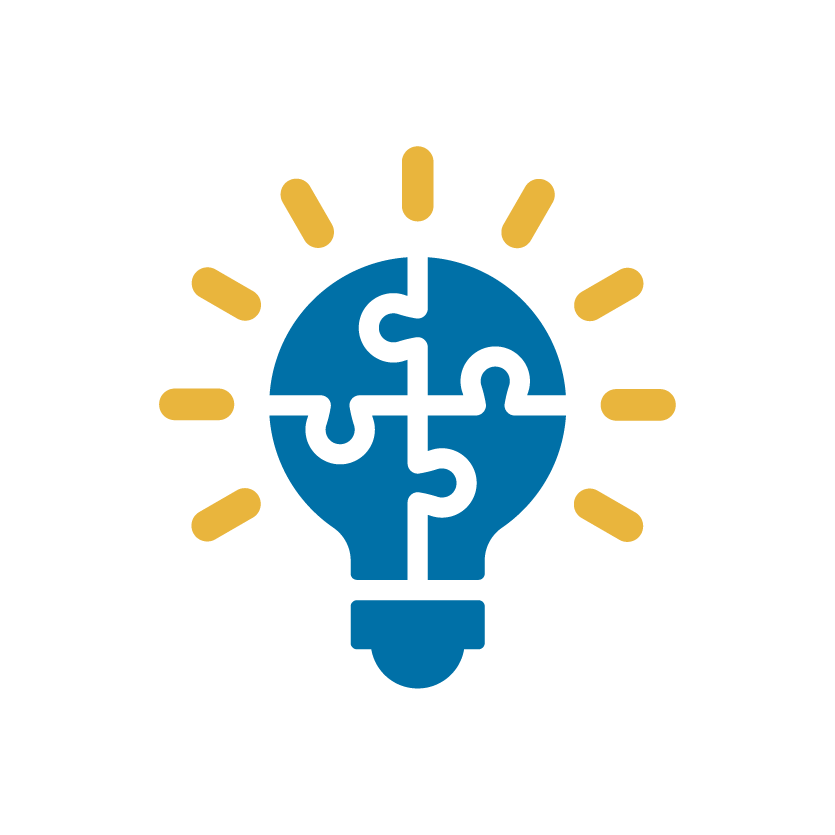 Je kunt benoemen wat geluidsbronnen zijn.
Je kunt laten zien hoe geluid zich verplaatst aan de hand van de begrippen geluidsbron, frequentie en tussenstof.
Je kunt het verschil tussen lage en hoge tonen laten zien.  
Je past de ontwerp- en onderzoekscyclus toe om een probleem op te lossen.
Geluid  
Geluidsbron
Frequentie
Tussenstof 
Volume  
Toonhoogte 
Onderzoekscyclus 
Ontwerpcyclus
1.1   Inleiding
Ontwerpcyclus				Onderzoekcyclus
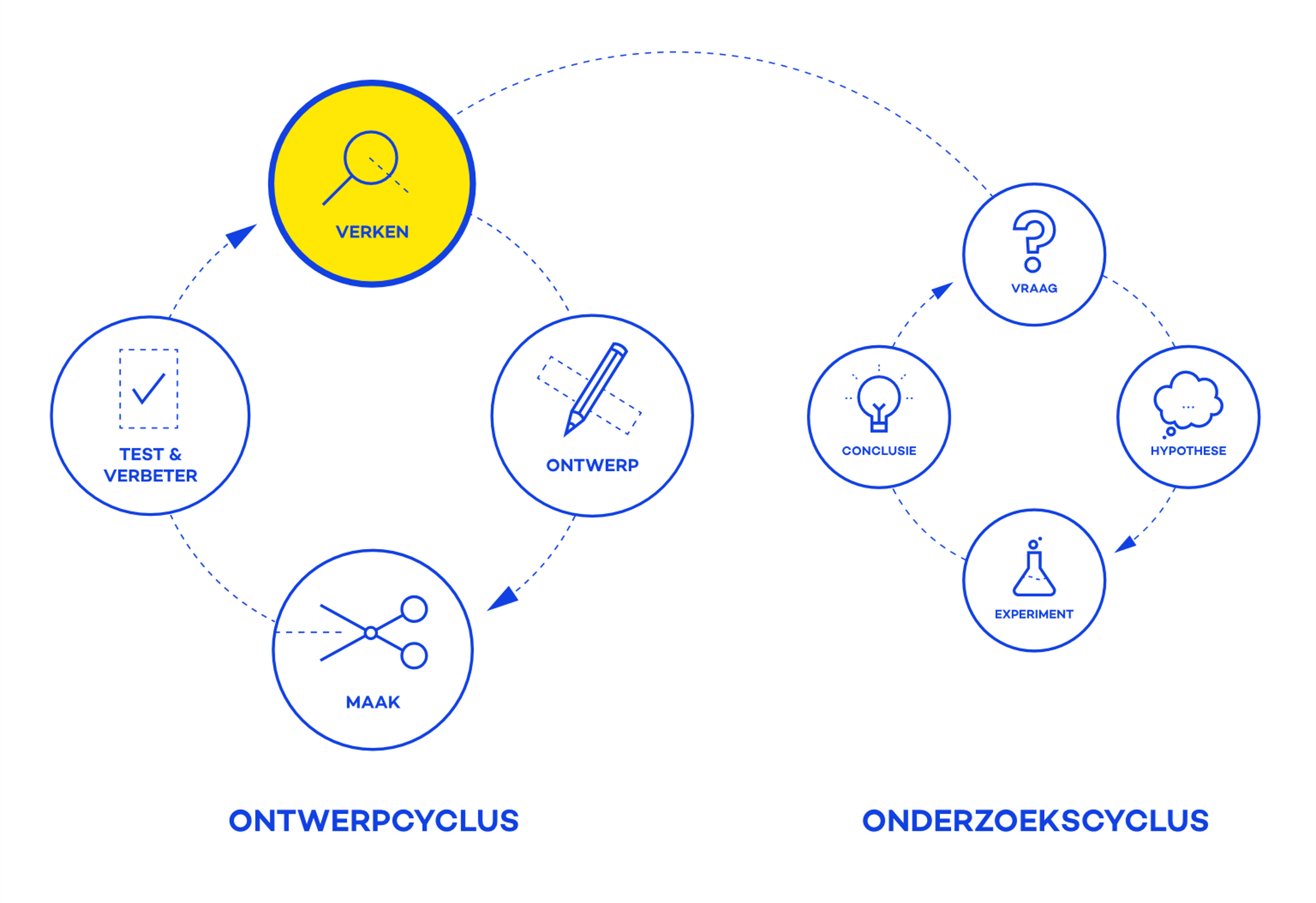 1.1   Inleiding
Het probleem
Jullie staan buiten klaar om samen een TikTok opnemen, helaas is de muziek uit de telefoon te zacht om het dansje goed te kunnen uitvoeren. 

Een speaker kopen is te duur, kunnen jullie het op een andere manier oplossen?
1.1   Inleiding
Wat moeten we weten?
?
?
Geluid
Versterker
?
1.2   Verkennen
Toon
Hoge toon – Lage toon

Harde toon – Zachte toon


Leg je hand op je keel. Wat voel je?
1.3   Informatie
Frequentie
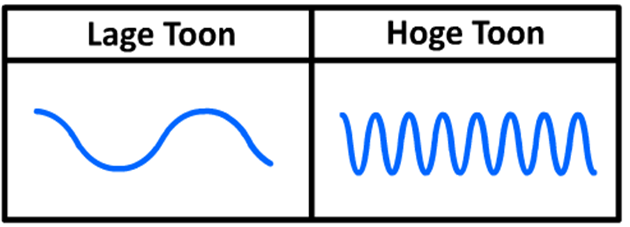 Geluid is een trilling. 

Hoe vaak de lucht trilt in 1 seconde heet de frequentie.
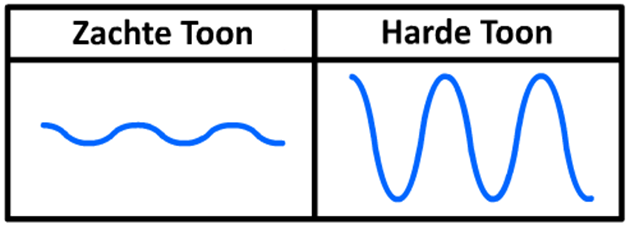 1.3   Informatie
Kan geluid zich voortbewegen door een tafel?
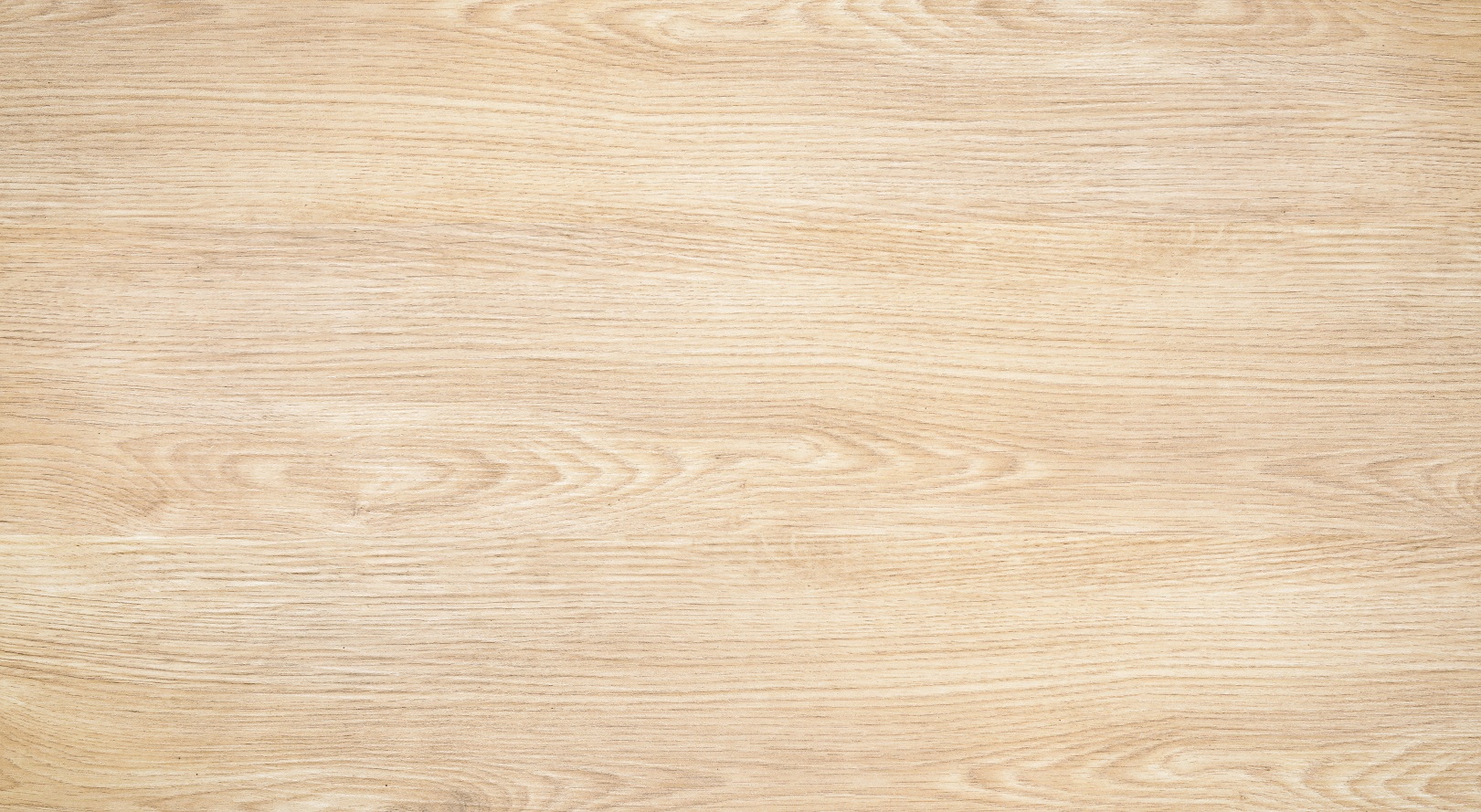 1.3   Informatie
Tussenstof
Geluid heeft iets nodig om zich in voort te bewegen. Dat noem je de tussenstof.

Net als de mensen in een wave!
1.3   Informatie
Experimenten - 2 rondes van 15 minuten
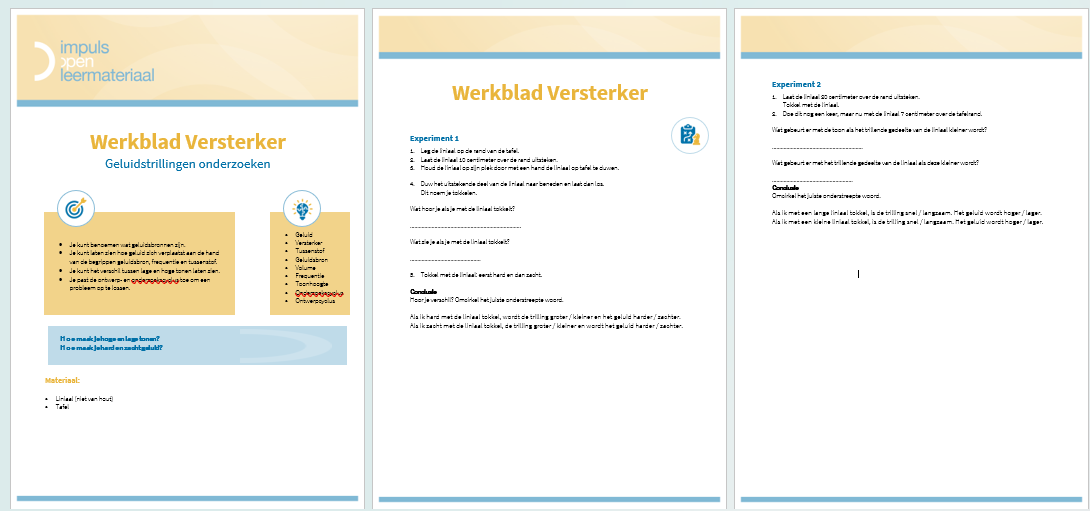 1.4   Experimenteren
Wat heb je geleerd?
1.5   Afsluiting
Conclusies
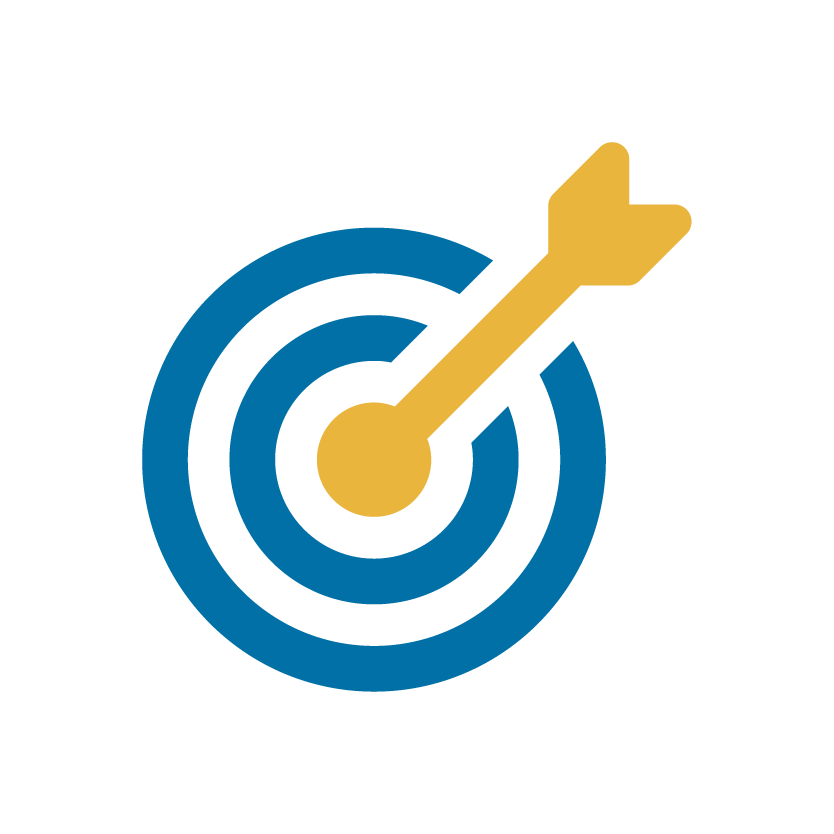 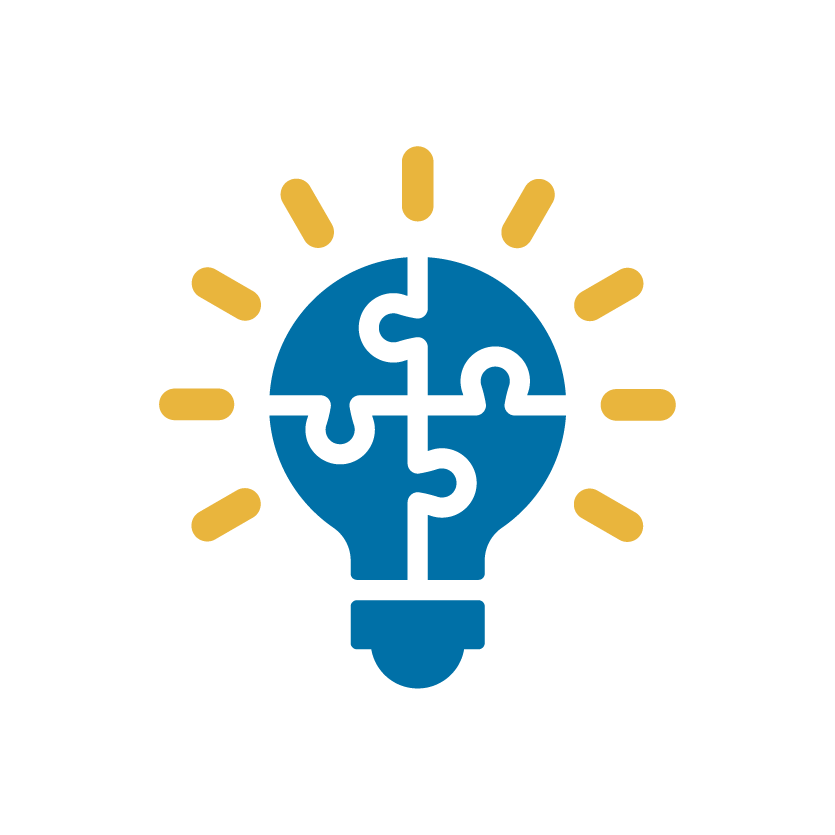 Geluid is een trilling en heeft een tussenstof nodig. 

Grote trillingen  hard geluidKleine trillingen  een zacht geluid.  
Snelle trillingen  hoge toonLangzame trillingen  lage toon. 
Grotere klankkast  harder geluid + lagere toonKleinere klankkast  zachter geluid + hogere toon
Geluid  
Geluidsbron
Frequentie
Tussenstof 
Volume  
Toonhoogte 
Onderzoekscyclus 
Ontwerpcyclus
1.5   Afsluiting
Wat gaan we de volgende keer doen?
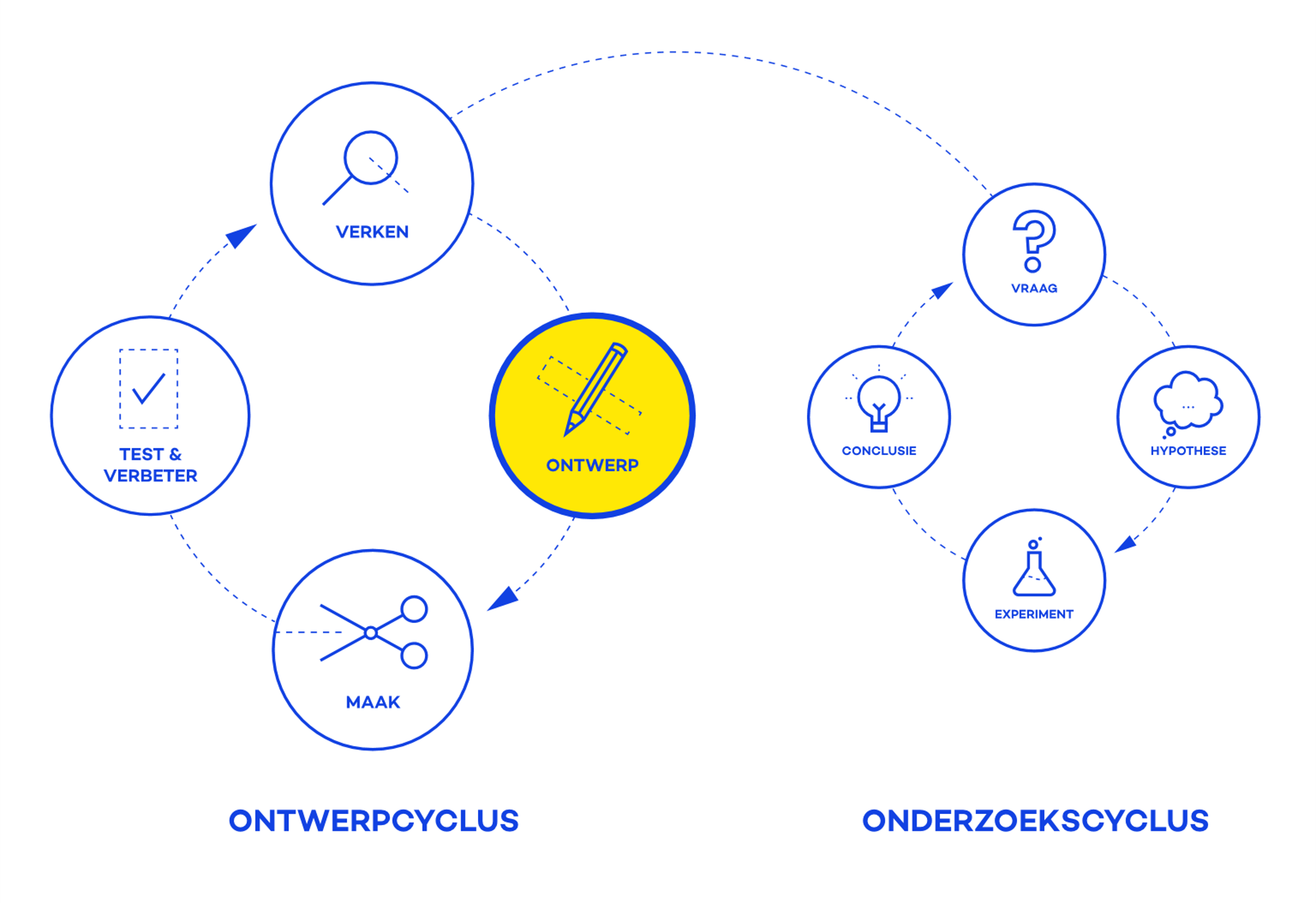 1.5   Afsluiting